Unbounded Leakage-Resilience and Intrusion-Detection in a Quantum World(eprint.iacr.org/2023/410)
Alper Çakan1, Vipul Goyal2,1, Chen-da Liu-Zhang3, João Ribeiro4

1Carnegie Mellon University, USA
2NTT Research, USA
3Lucerne University of Applied Sciences and Arts & Web3 Foundation, Switzerland
4Instituto de Telecomunicações and Departamento de Matemática, Instituto Superior Técnico, Universidade de Lisboa, Portugal
Age-Old Problem: Storing Secrets
Most cryptography assumes attacks through well-defined channels:
    Encryption  Adversary sees ciphertexts and public-key 
    Signatures  Adversary sees signatures and verification key
    Pseudorandom function  Adversary sees evaluations
    …

No information about secret keys!
Real-life attacks do not conform to this: Side-channel attacks
Side-Channel Attacks
Adversary can learn partial information about secret keys through various methods:
Timing attacks [Kocher96]: broke every smartcard in the world!
Remote timing attacks [BB03]
Power Analysis attacks
Electromagnetic radiation analysis 
Thermal imaging attacks
    …

How to keep secret keys secure?
Leakage-Resilient Cryptography
Try and design schemes secure against side-channel attacks
Very successful line of research [ISW03, MR03, AGV09,…]

But how to model the side-channel attacks?
Most commonly used model: bounded leakage
 Adversary learns function of its choice to secret key
 Usual security (e.g. semantic sec., unforgeability etc) must still apply as long as the leakage function has bounded output length

Why bounded length?
Because otherwise it is impossible to achieve security!
Our Results
Quantum information is fundamentally better for storing secrets!
Also: a brand new application of no-cloning!


More precisely, we design schemes (in plain model) for primitives such as
Public-key encryption
Signatures
Pseudorandom functions
and more…

where secret keys are stored as quantum states, and they can tolerate arbitrary unbounded leakage! No unjustified bounds.

Everything other than keys are still classical.
Unbounded Leakage-Resilience
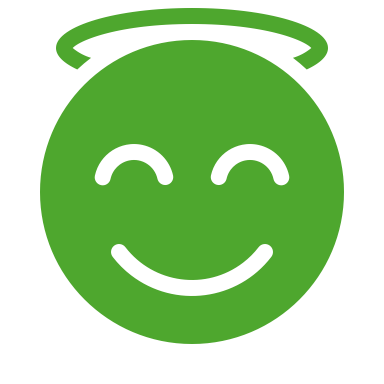 For all
Correctness:
with overwhelming
probability
m
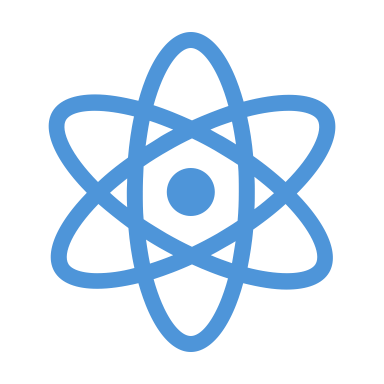 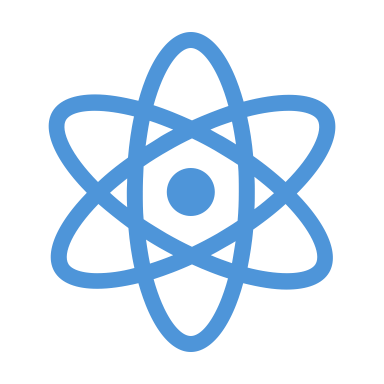 Implication: Can repeatedly use the state for various ciphertext (Gentle Measurement [Aar’16])
LOCC Leakage-Resilience (LOCC LR) Security
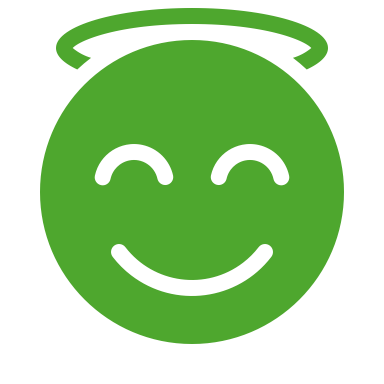 . . .
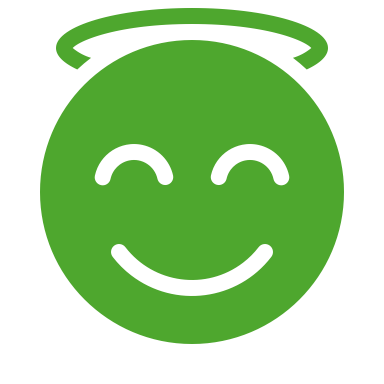 Similar for other primitives:
Obtain ”LOCC leakage”
Participate in usual security game
At most ½ +negl prob.
Arbitrary leakage functions:
No bounds – in particular, leakage can be much longer than size of the key itself!
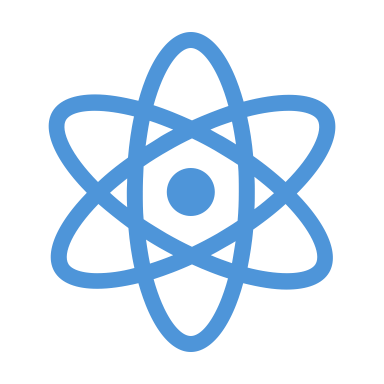 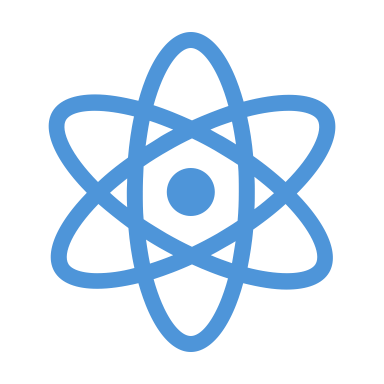 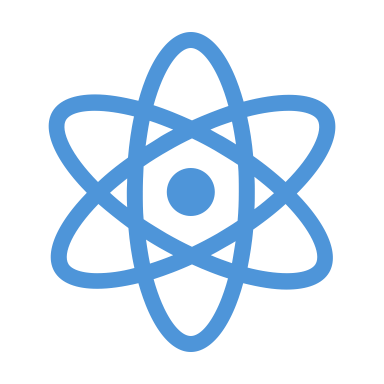 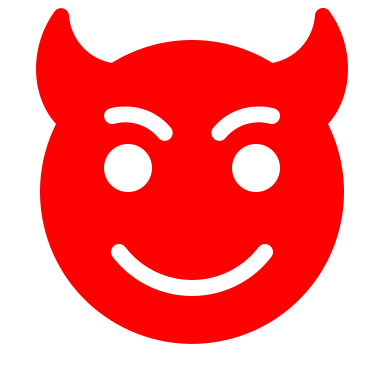 [Speaker Notes: For simplicity only PKE case for now]
Our Model
Classical leakage justified?
Leakage obtained through side-channel
Adversary has no direct access to system
Most naturally modelled as observations/measurements: classical information
Readily captures all existing attacks!


What if the adversary directly breaks into the system?
Impossible to achieve anything in a classical world
Also cannot be secure quantumly: The adversary can simply steal the key
But we can at least detect it!: Intrusion-detection security
We obtain schemes for FE, signatures, diO, various classes of functions…
Copy-Protection Security
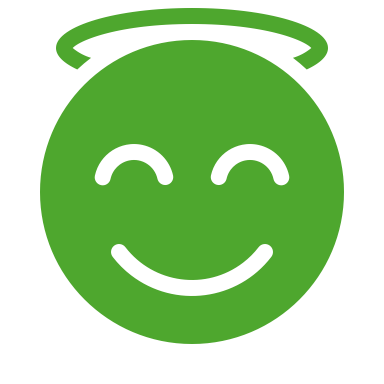 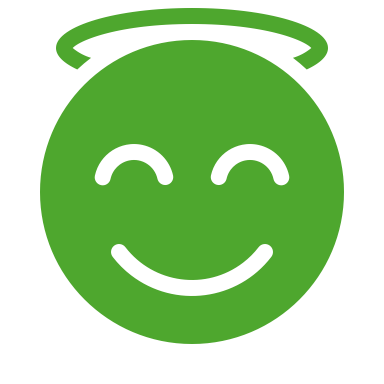 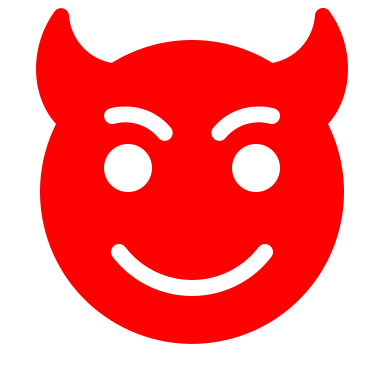 At most ½ +negl prob.
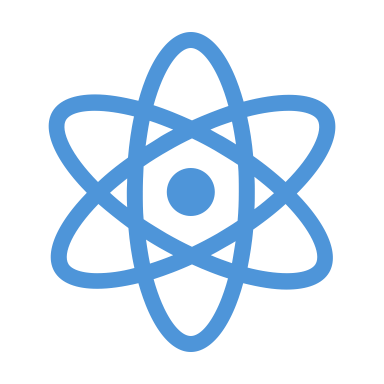 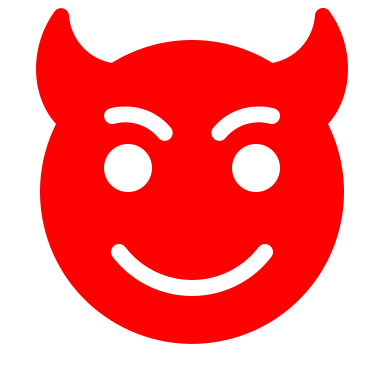 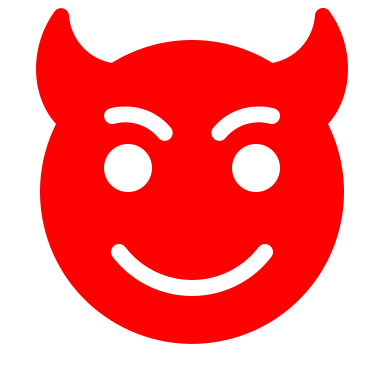 [Speaker Notes: For simplicity only PKE case for now]
Copy-Protection  Leakage-resilience?
Classical info. easily copiable
If leakage allows decryption, “leak” and copy the leakage
   Reduction from leakage-resilience to copy-protection?
Already long line of work on copy-protection, can get LOCC LR automatically

Challenges:
Adversary internal state: Final state depends on leakage circuit choices. State is quantum, cannot be cloned to get 2 pirates.
1 adversary vs 2 adversaries: If one LR adversary succeeds with probability ½+1/p, two pirates will succeed with probability ≈ ¼ + 1/p
Copy-Protection  Leakage-resilience?
Leak-and-copy is not the only reduction
Can there be smarter reductions?

No, we show:
    Relative to unitary quantum oracle, there exists a scheme that satisfies copy-protection but not LOCC LR…
    In fact, it does not even satisfy 1-round adaptive leakage-resilience!
Coset States [CLLZ’21, VZ’21]
where random
Properties:
Can efficiently generate the states
 
 Canonical element of 
     Can be computed efficiently using
Monogamy-of-Entanglement [CLLZ’21, CV’22]
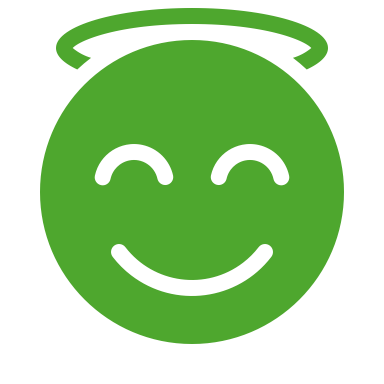 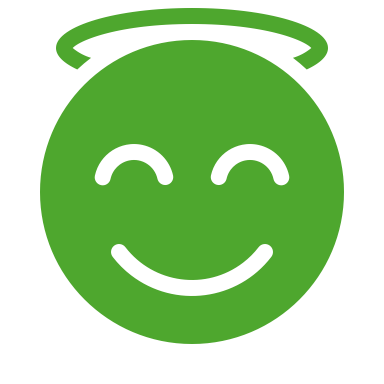 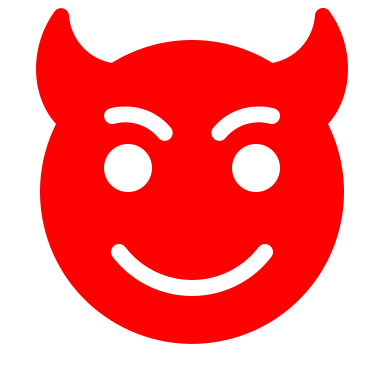 At most negl. prob.
Sample
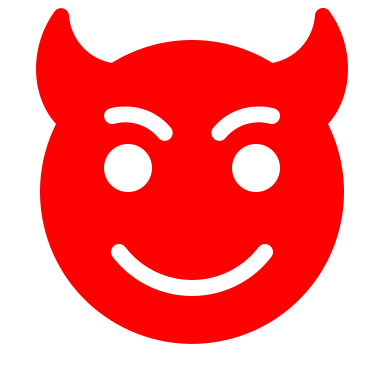 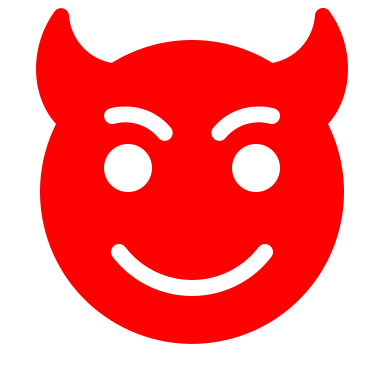 [Speaker Notes: For simplicity only PKE case for now]
Result: LOCC Leakage-Resilience for Coset States
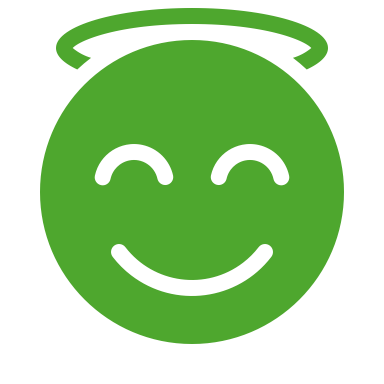 . . .
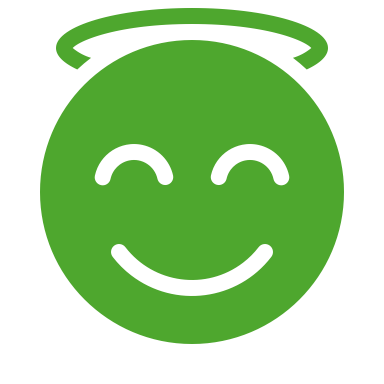 Sample
At most negl prob.
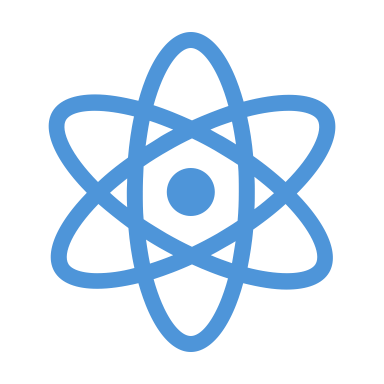 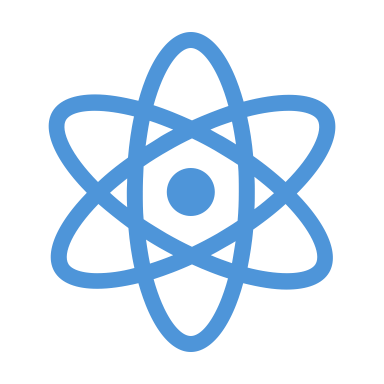 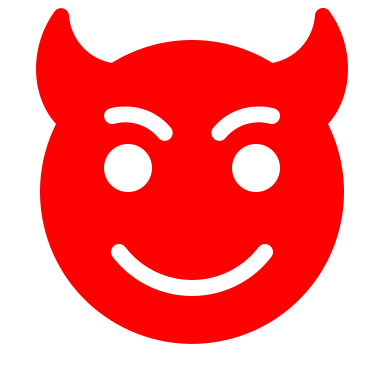 [Speaker Notes: For simplicity only PKE case for now]
Proving the Property
Monogamy-of-entanglement (MoE)  Copy-protection flavor
LOCC LR property Leakage-resilience flavor
Same problems as before persist

Solution: 
   1) Move to information-theoretic setting
Use subspace-hiding obfuscation [Zhandry’19] to remove membership programs
Now will reduce to info. theoretic MoE
   2) Previous issues?
Force a collision in leakage circuit choices by repeatedly running multiple simulations
Same leakage circuit: Leak once, reply to both copies
We show that exponential time is sufficient, which is fine info theoretic setting
Construction
Encryption
x
Same as copy-protected PKE construction of CLLZ’21
Needs new proof and the LOCC LR property for coset states: Cannot be LOCC LR “for free” due to barriers discussed
Proving Security
Intuitively: Decrypting requires vectors in correct cosets wrt to r
LOCC LR property for coset states: Requires vectors in correct cosets wrt to r


If we had black-box obfuscation: Reduce to LOCC LR property by simulating the leakage phase, then extracting the vectors
Plain model solution: Use compute-and-compare obfuscation [WZ’17]
Intrusion Detection
What if the adversary completely breaks into the system rather than obtaining side-channel information? 
It can obtain quantum information and also cover its tracks by modifying states

Cannot have resilience security: Adversary can simply obtain the keys
But we can have detection security:
Intrusion detection security: Adversary applies arbitrary quantum circuit to key. Challenger runs TestIntrusion, if it outputs 1, adversary loses (intrusion caught). If it outputs 0, adversary cannot decrypt ciphertext etc with non-trivial probability.
We prove equivalence to certified deletion with public testing
Results
Intrusion-detection results:
   Assuming iO and OWF, there exists {functional encryption, signature scheme, differing-inputs obfuscation, software protection scheme} with intrusion-detection

Summary of our leakage-resilience results:
  Assuming subexp. secure iO and LWE, there exists {public-key encryption, signature, PRF} schemes with LOCC leakage-resilience.
 Any secret sharing scheme can be (information-theoretically) compiled into a scheme with unbounded leakage-resilience for the same access structure
Assuming OWF, there exists SKE with unbounded leakage-resilience
Copy-protection does not imply LOCC leakage-resilience.
Eprint 2023/410
Questions?